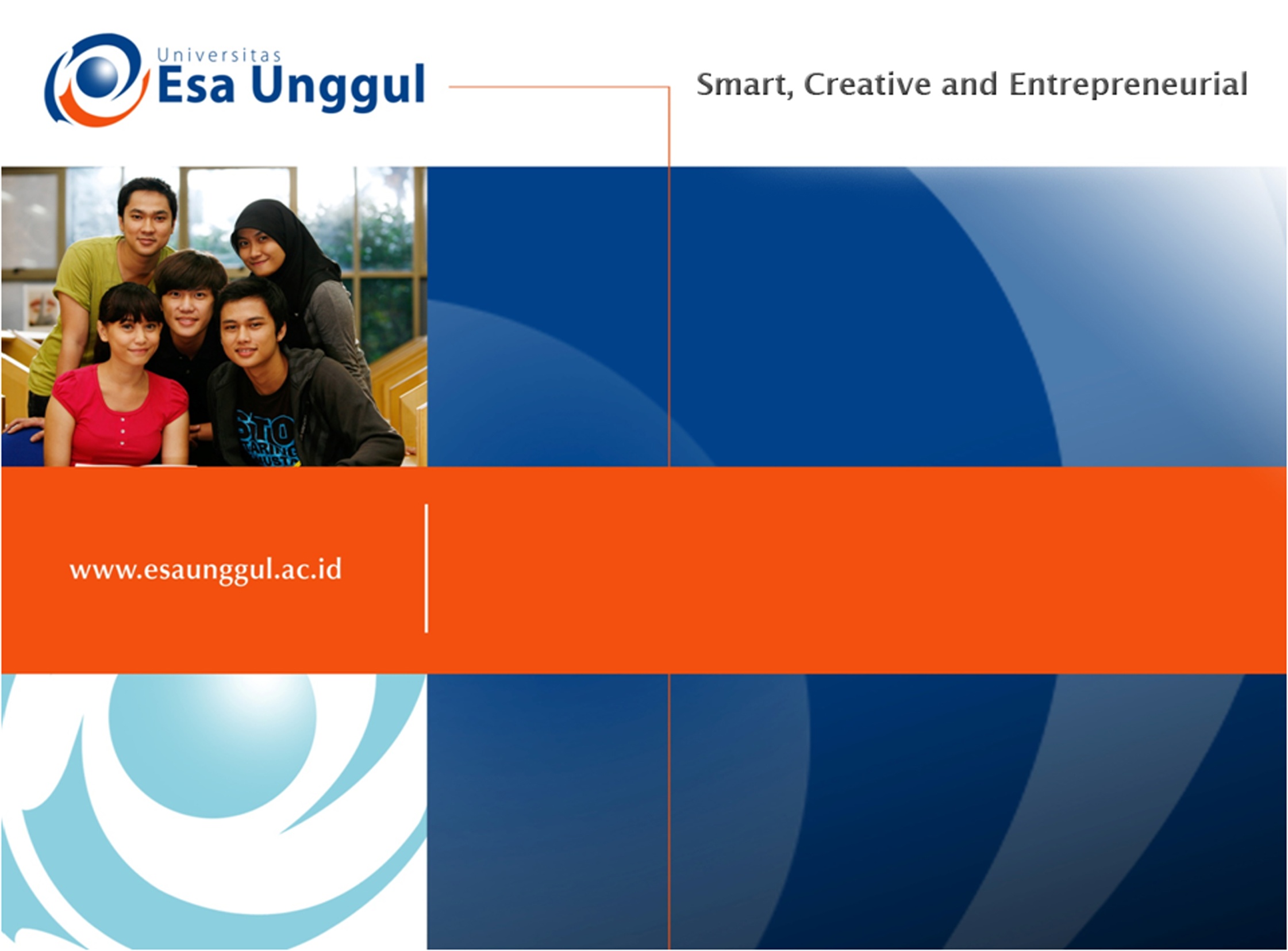 DATABASE
PERTEMUAN - 12
NOVIANDI
PRODI MIK | FAKULTAS ILMU-ILMU KESEHATAN
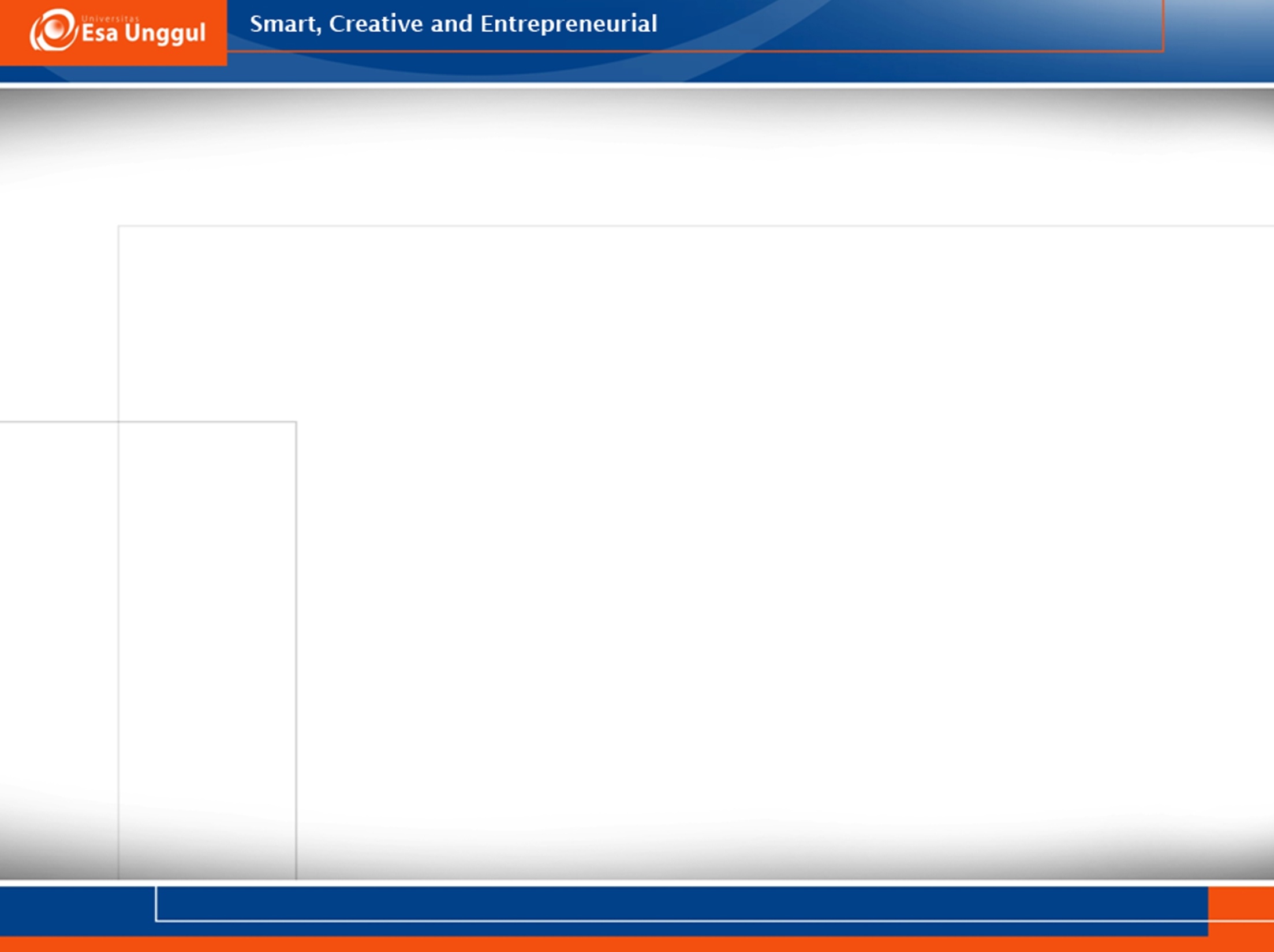 POKOK BAHASAN
Database
TUJUAN BELAJAR
Memahami dan mengenal database
Dapat membuat database Ms. Access dan SQL Server
Dapat membuat aplikasi database dengan akses data lewat komponen ADO.Net
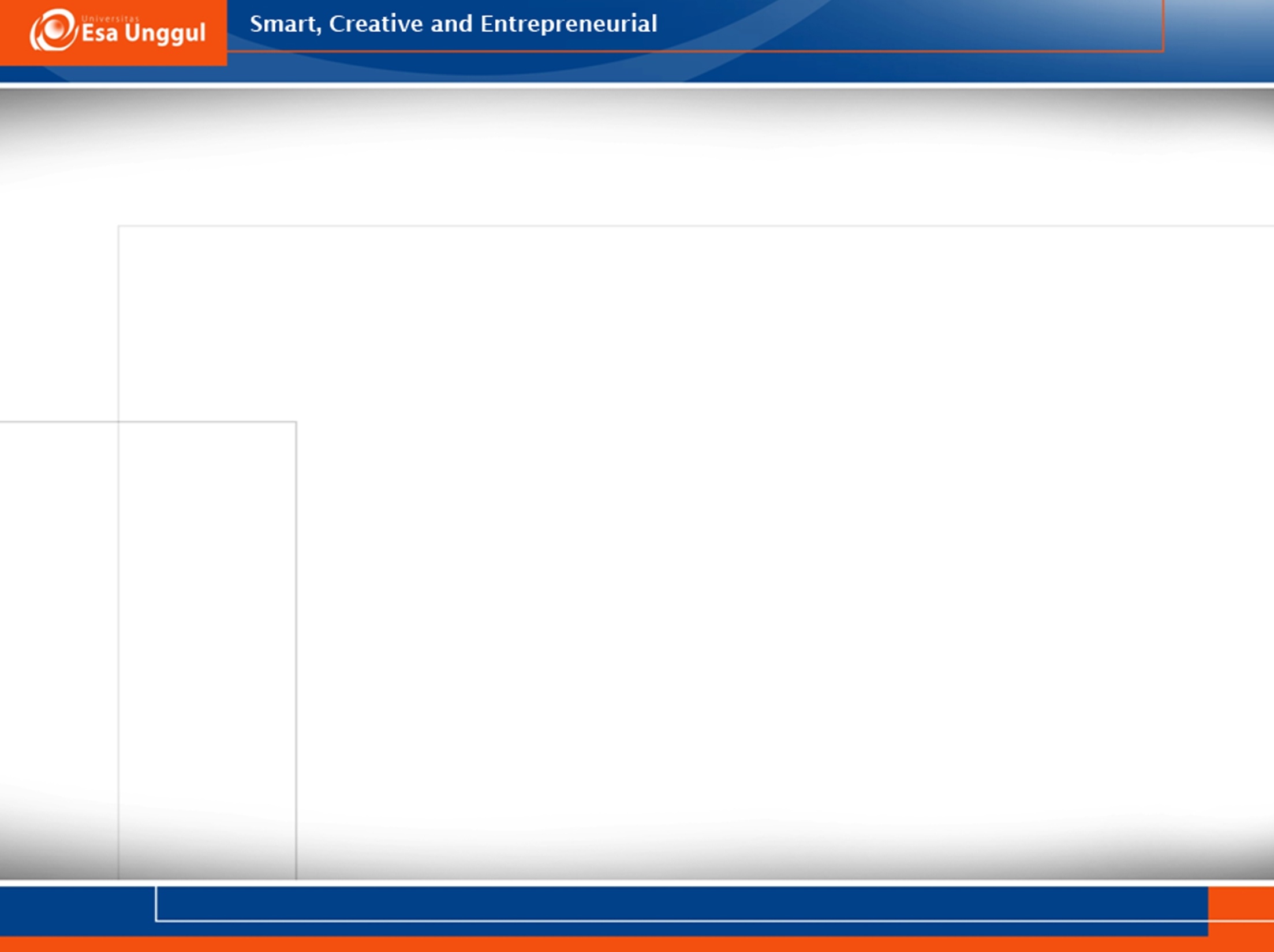 Dasar Teori
Database adalah 
	Informasi yang tersimpan dan tersusun rapi di dalam suatu tempat, 	dan dapat dengan mudah dimanipulasi seperti menambah data, 	menghapus, mencari, mengatur informasi yang kita butuhkan.
Komponen Database
Komponen terbesar dalam suatu Sistem Database adalah Database itu sendiri. 
Data dalam database dapat dikelompokkan dalam beberapa tabel. 
Tabel merupakan kumpulan data sejenis. 
Sebuah tabel biasanya terdiri dari beberapa field (kolom) dan record (baris)
Sebuah field menerangkan sebuah informasi dalam tentang identitas data dalam tabel 
Sedangkan record menerangkan sebuah data dalam tabel secara lengkap.
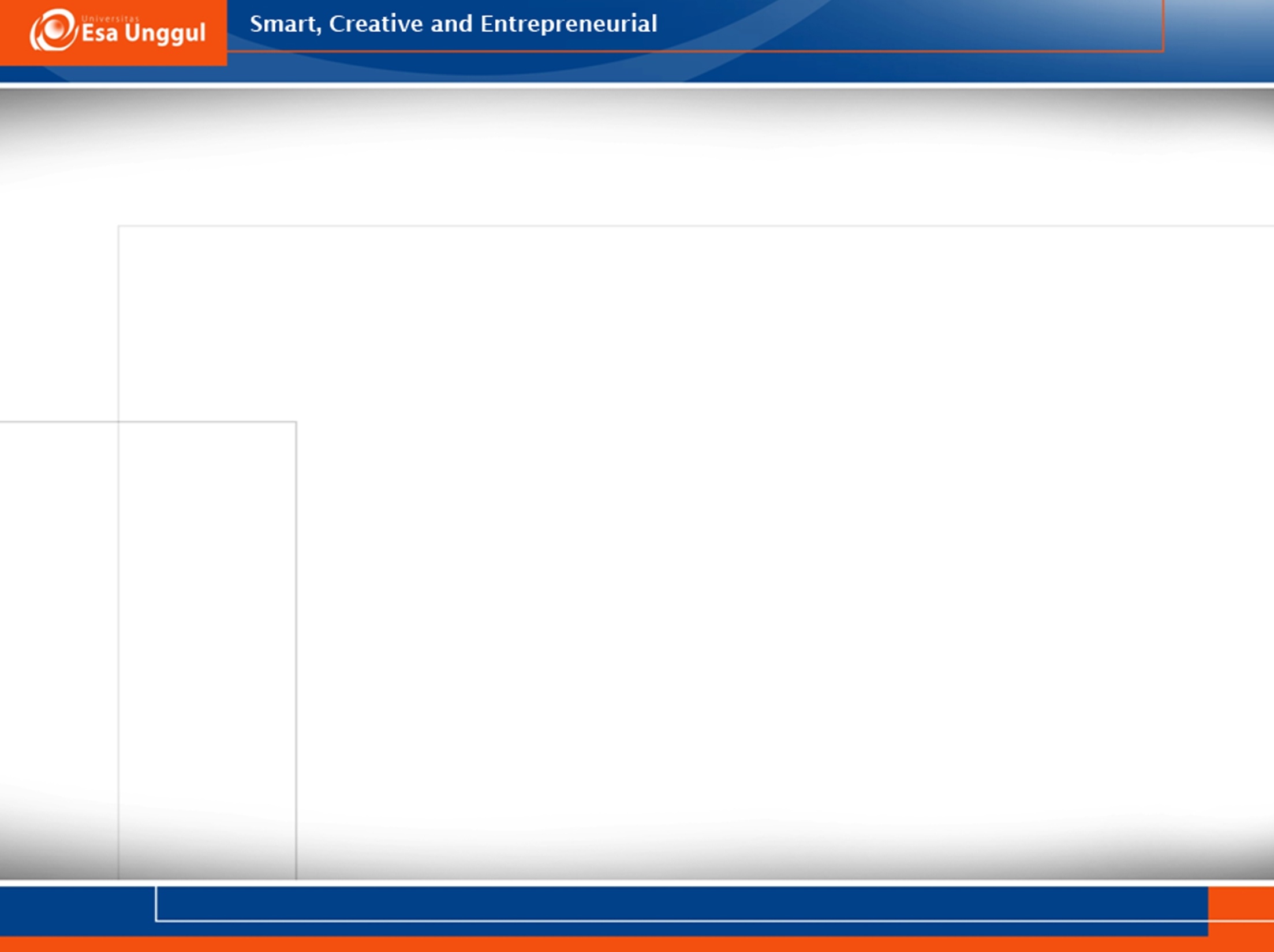 Hirarki Dari Sebuah Database
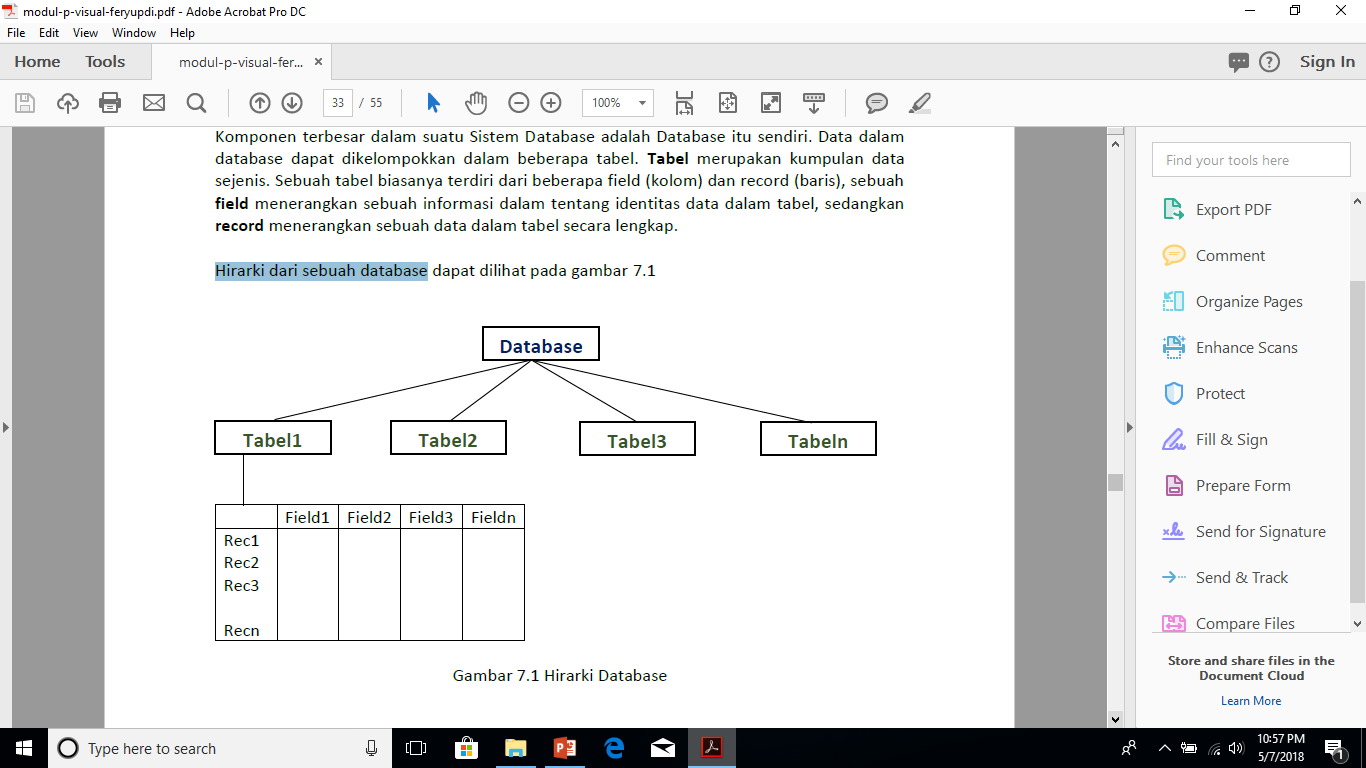 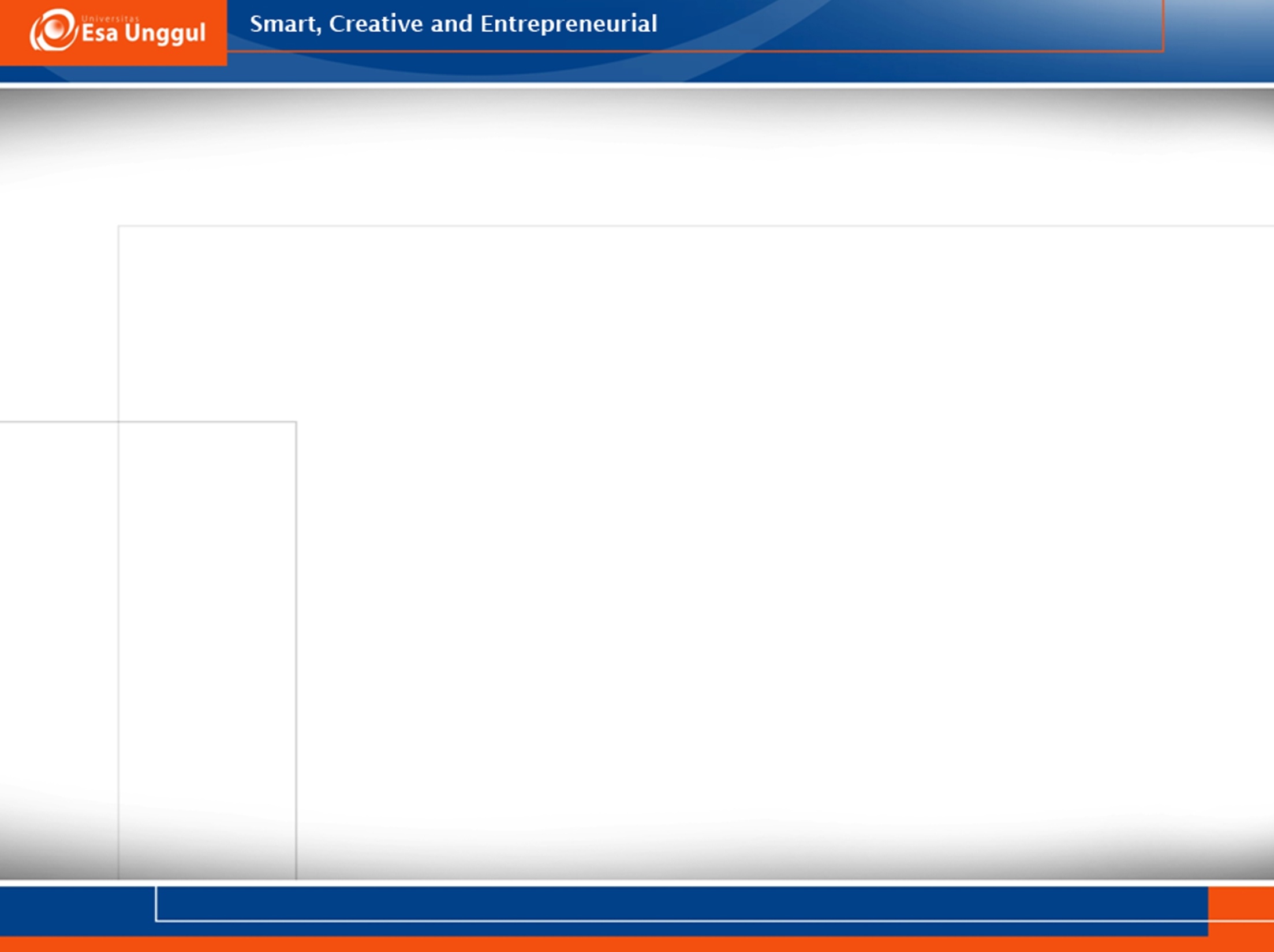 Mengenal Database Management System
Database Management System atau yang biasa disingkat dengan DBMS merupakan perangkat lunak atau program komputer yang dirancang secara khusus untuk memudahkan pengelolaan database.
 
Salah satu macam DBMS yang populer dewasa ini berupa RDBMS (Relational DataBase Management System), yang menggunakan model basis data relasional atau dalam bentuk tabel-tabel yang saling terhubungkan. 

Microsoft Access, Microsoft SQL Server dan MySQL merupakan contoh produk RDBMS.
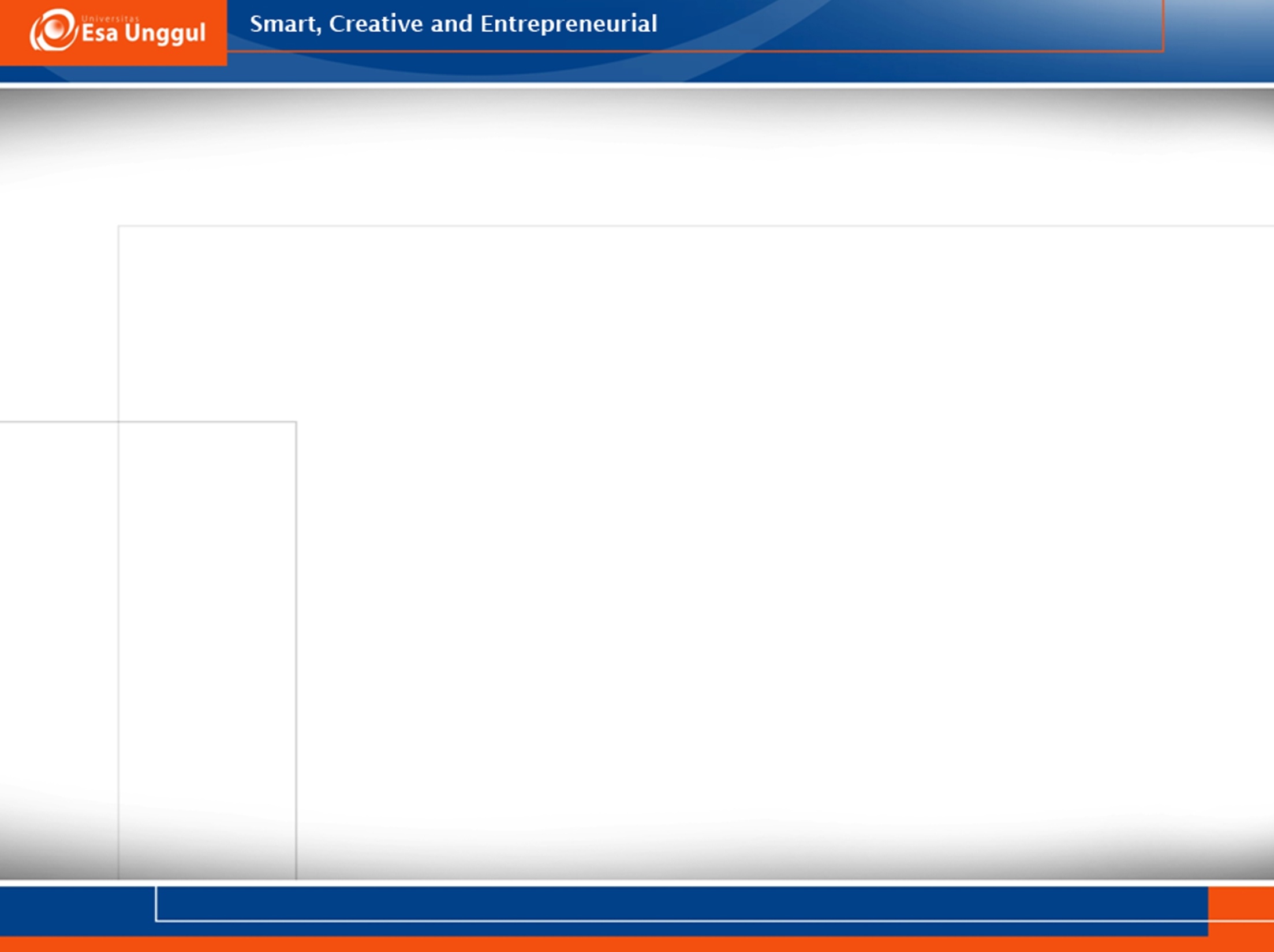 Konsep Dasar Pemrograman Database
Pemrograman Database (Database Programming) merupakan suatu bentuk pemrograman alternatif untuk pengolahan database. 
Dengan pemrograman database kita dapat secara leluasa mengatur tampilan dan alur kerja sebuah database dengan lebih baik. 
Visual BASIC.Net merupakan salah satu bahasa pemrograman yang telah mendukung pemrograman database. 
Visual BASIC.Net dapat dihubungkan dengan program aplikasi pengolah data lain seperti Access, MySQL, SQL Server dan sebagainya
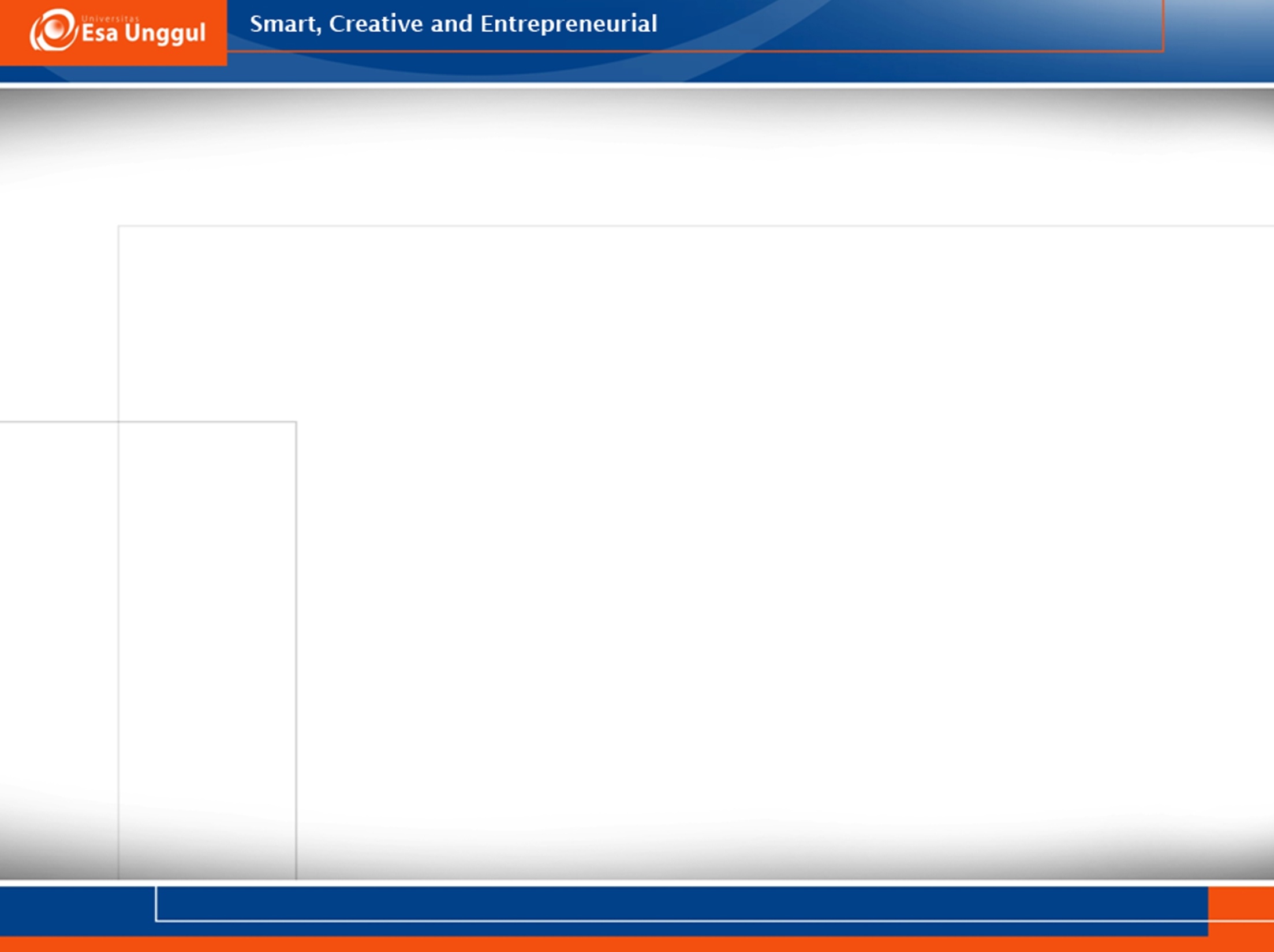 Alur Kerja Pemrograman Database Dalam Visual BASIC.Net
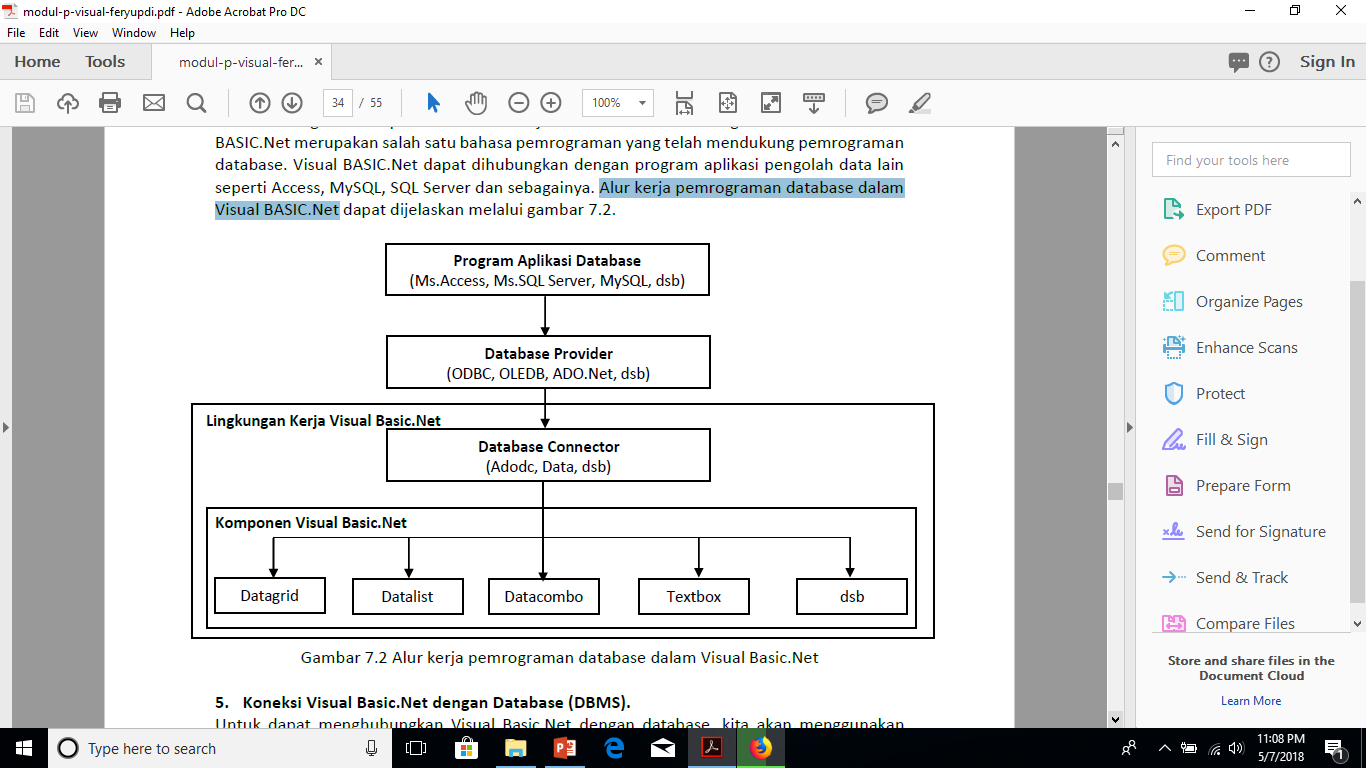 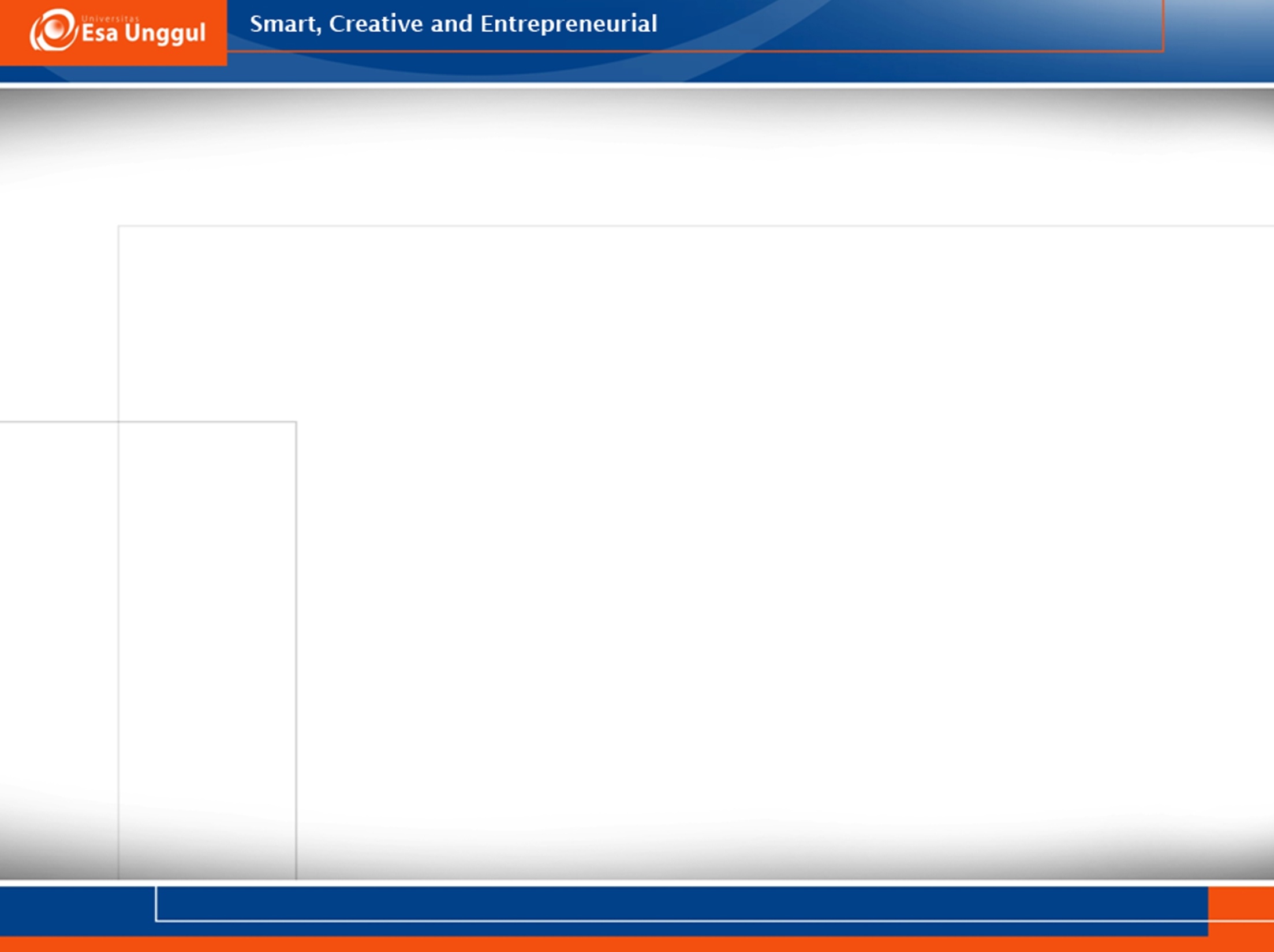 Koneksi Visual Basic.Net dengan Database (DBMS).
Untuk dapat menghubungkan Visual Basic.Net dengan database, kita akan menggunakan komponen ADO Data Control (ADODC). 

Komponen ini dapat dihubungkan dengan beberapa komponen yang digunakan untuk mengakses data seperti textbox, datagrid, dsb.
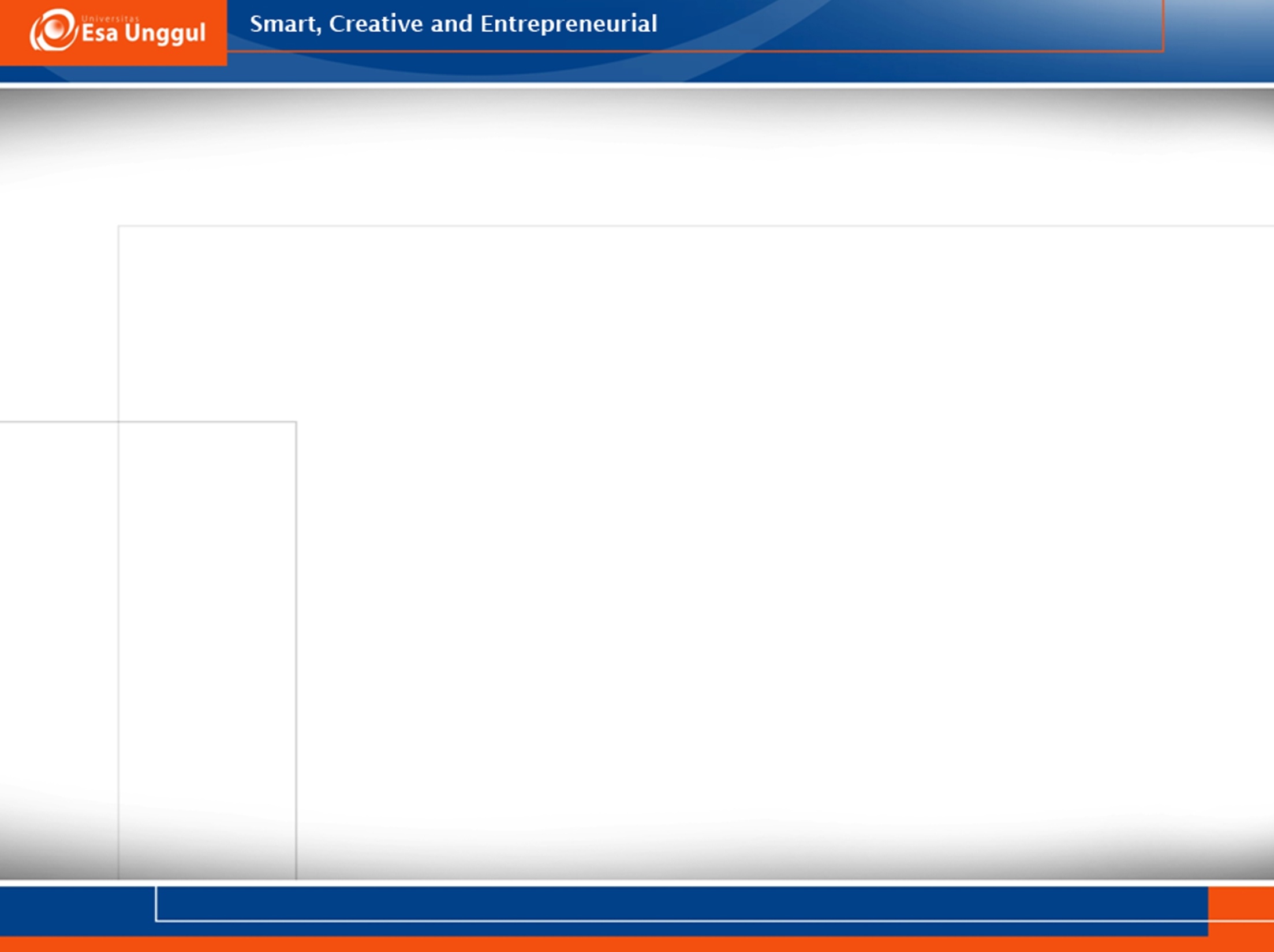 Data Provider
Data provider bertanggung jawab untuk menyediakan dan menghubungkan koneksi ke database. NET Framework saat ini dilengkapi dengan dua DataProvider yaitu:
SQL Data Provider yang dirancang hanya untuk bekerja dengan SQL Server.

Daya Provider OLEDB yang memungkinkan untuk terhubung ke database jenis lain seperti Access, MySQL dan Oracle.
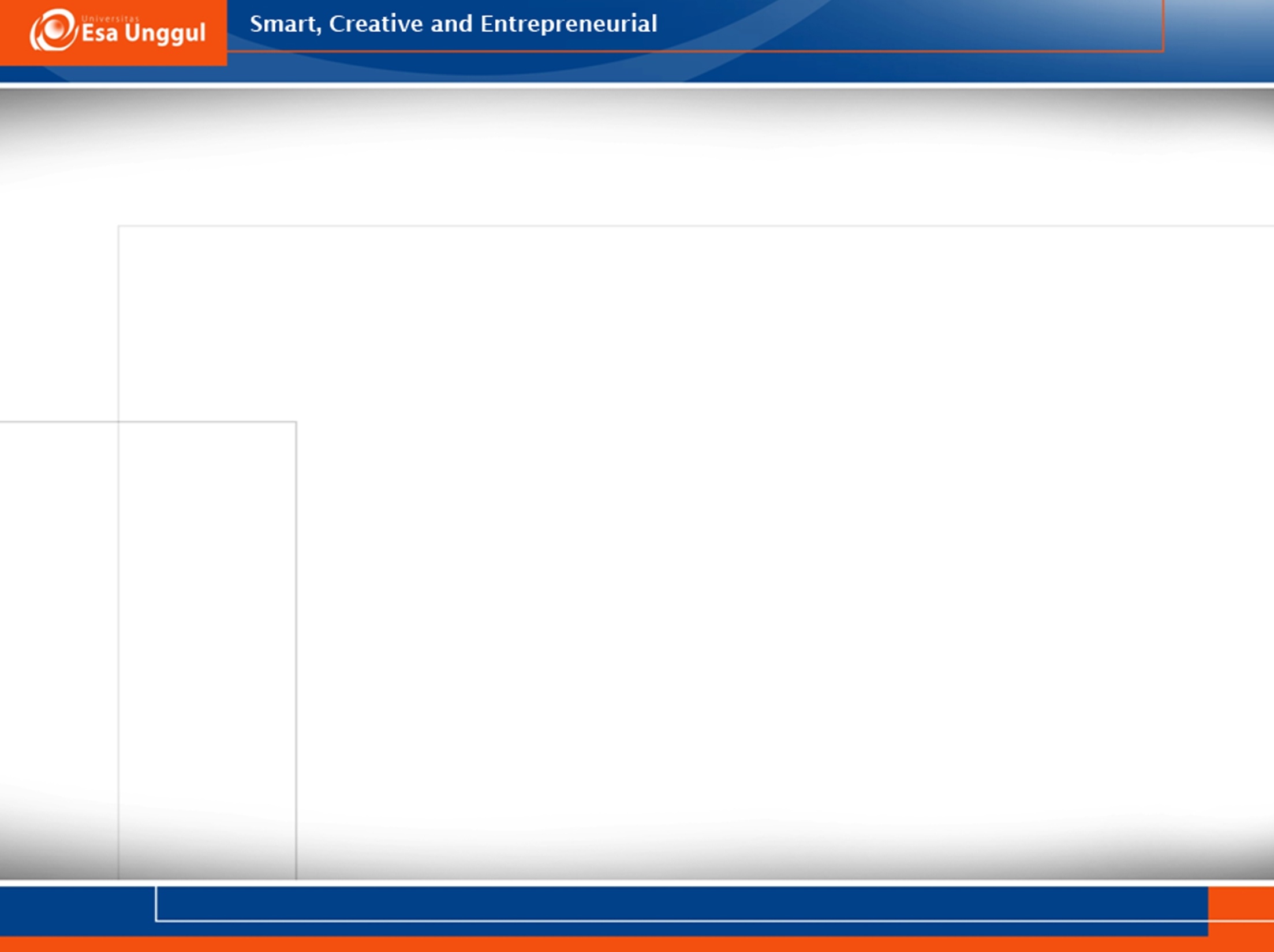 Data Provider
Setiap Data Provider terdiri dari kelas komponen berikut: 
Object Connection yang menyediakan koneksi ke database 
Object Command yang digunakan untuk mengeksekusi perintah 
Object DataReader yang menyediakan fungsi forward-only, read-only, recordset.
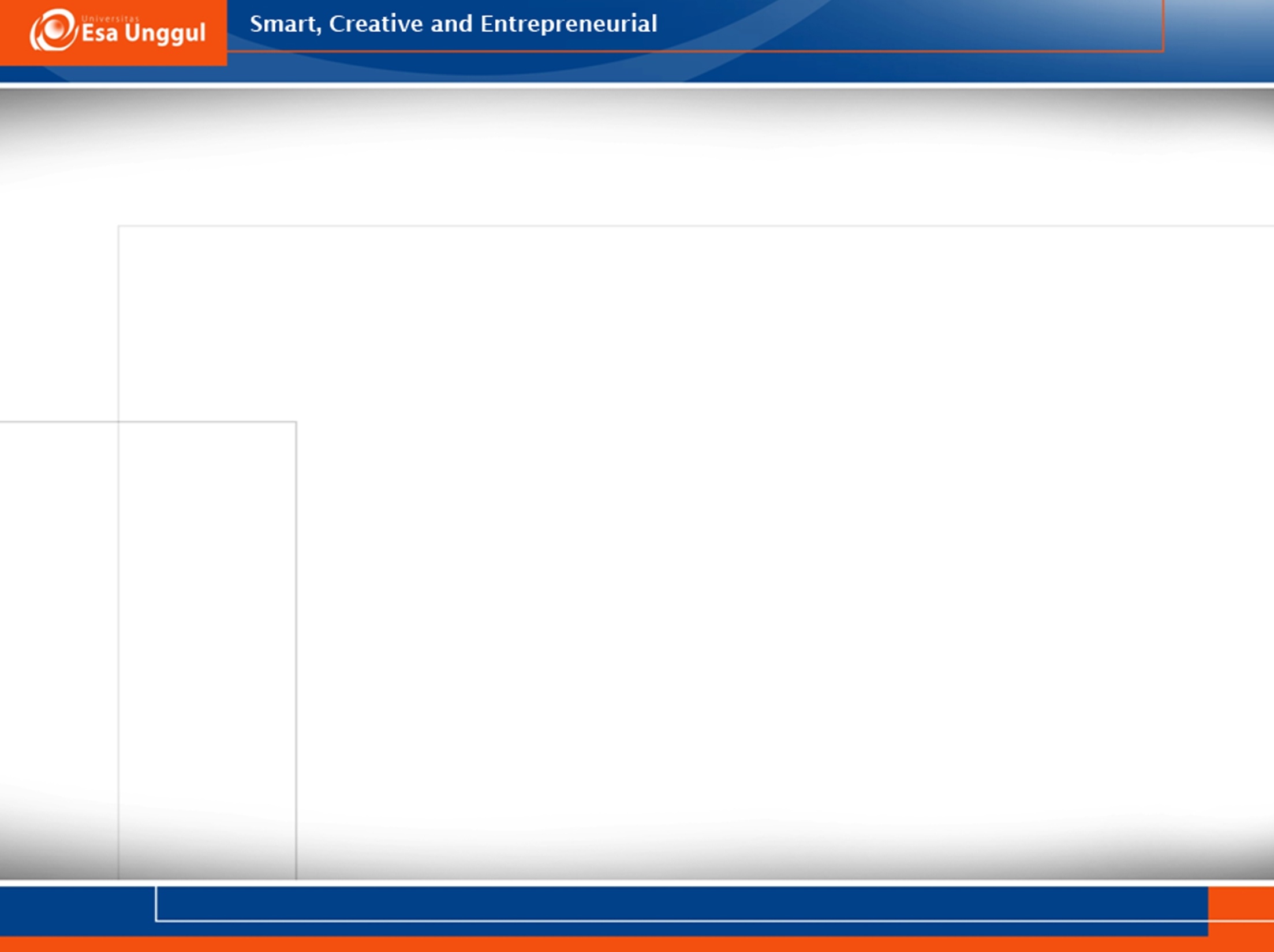 DAFTAR PUSTAKA
Updi, F. 2017. Modul Pemrograman Visual
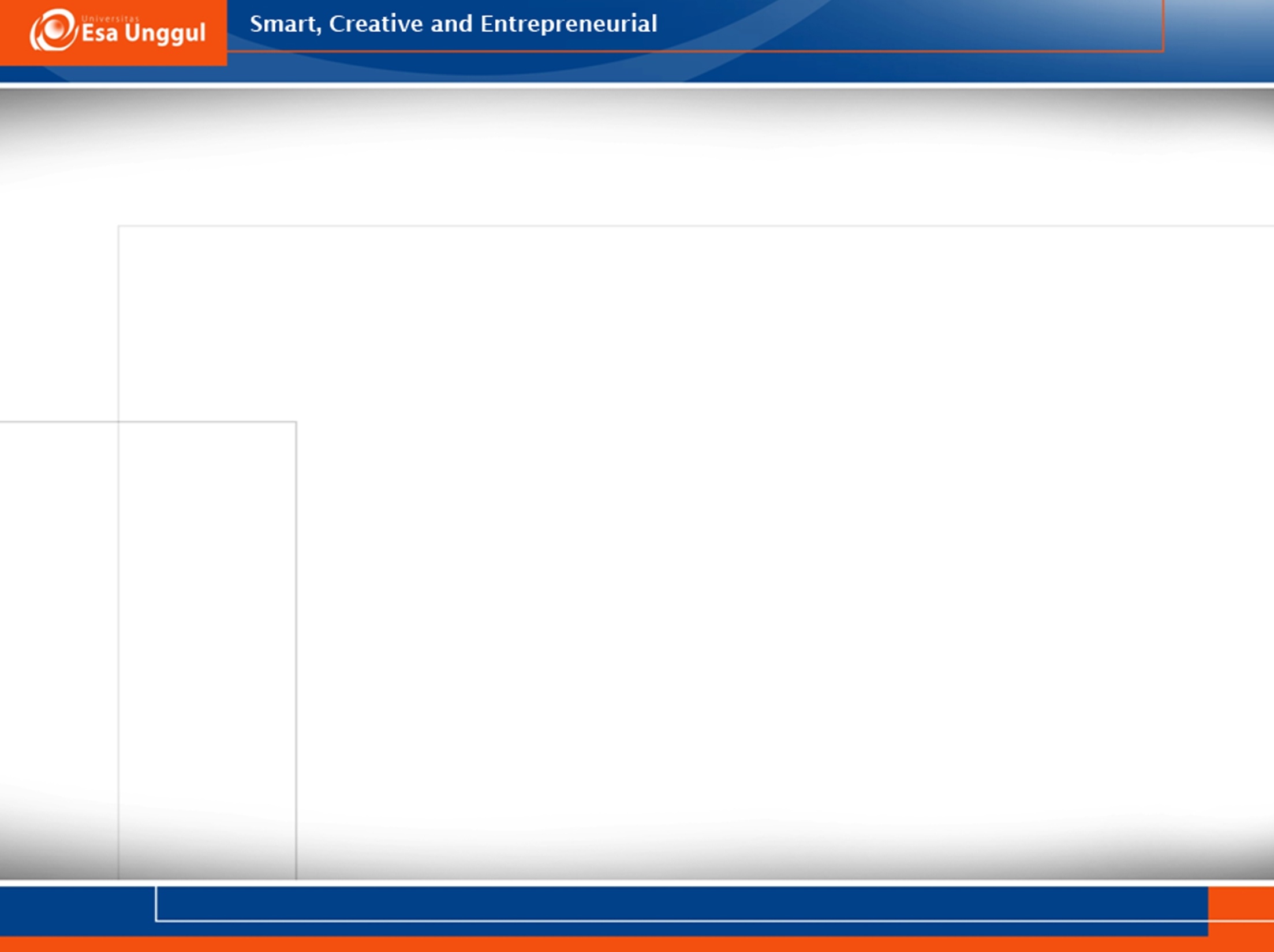 Terima Kasih